Insurance
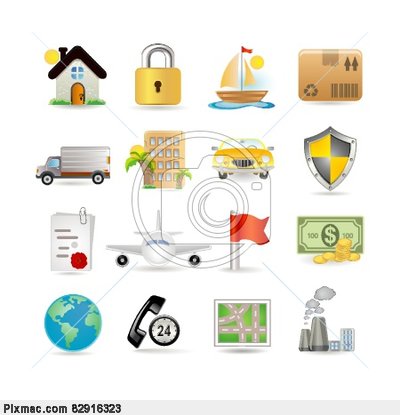 Insurance – financial protection against possible loss.
Types of insurance:
- car
- house
-health
- life 
- employment
- disability
- travel
- mortgage
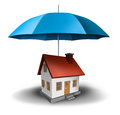 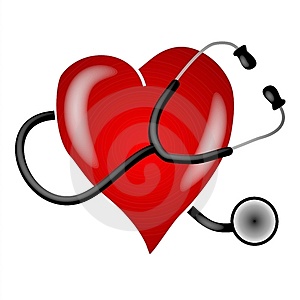 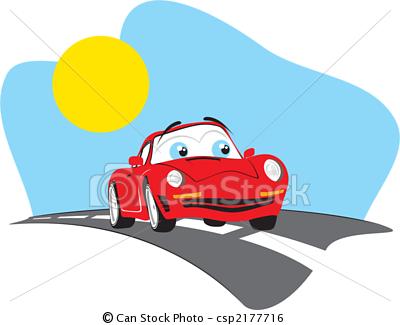 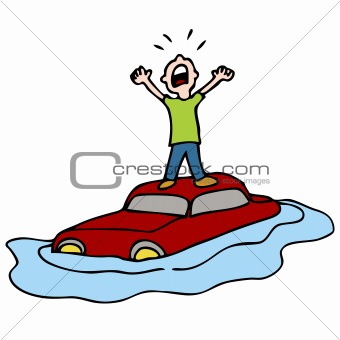 Car insurance
-Required everywhere in Canada , its illegal to drive without it
  - Proof of insurance is the pink slip
  - it must be shown to the police if requested
  - the more expensive the car the more the insurance premiums.
  - the better your driving record the lower your insurance premiums will be
Making car insurance less expensive
1. drive safely
2. chose a safe vehicle
3. Drop any unnecessary portions of your insurance
4. Increase the deductible
5. shop around
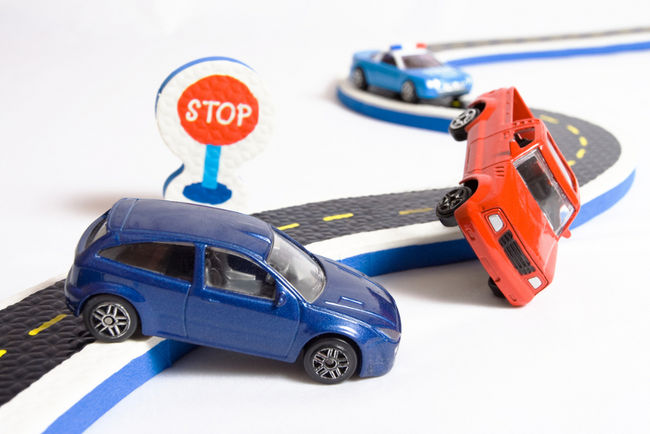 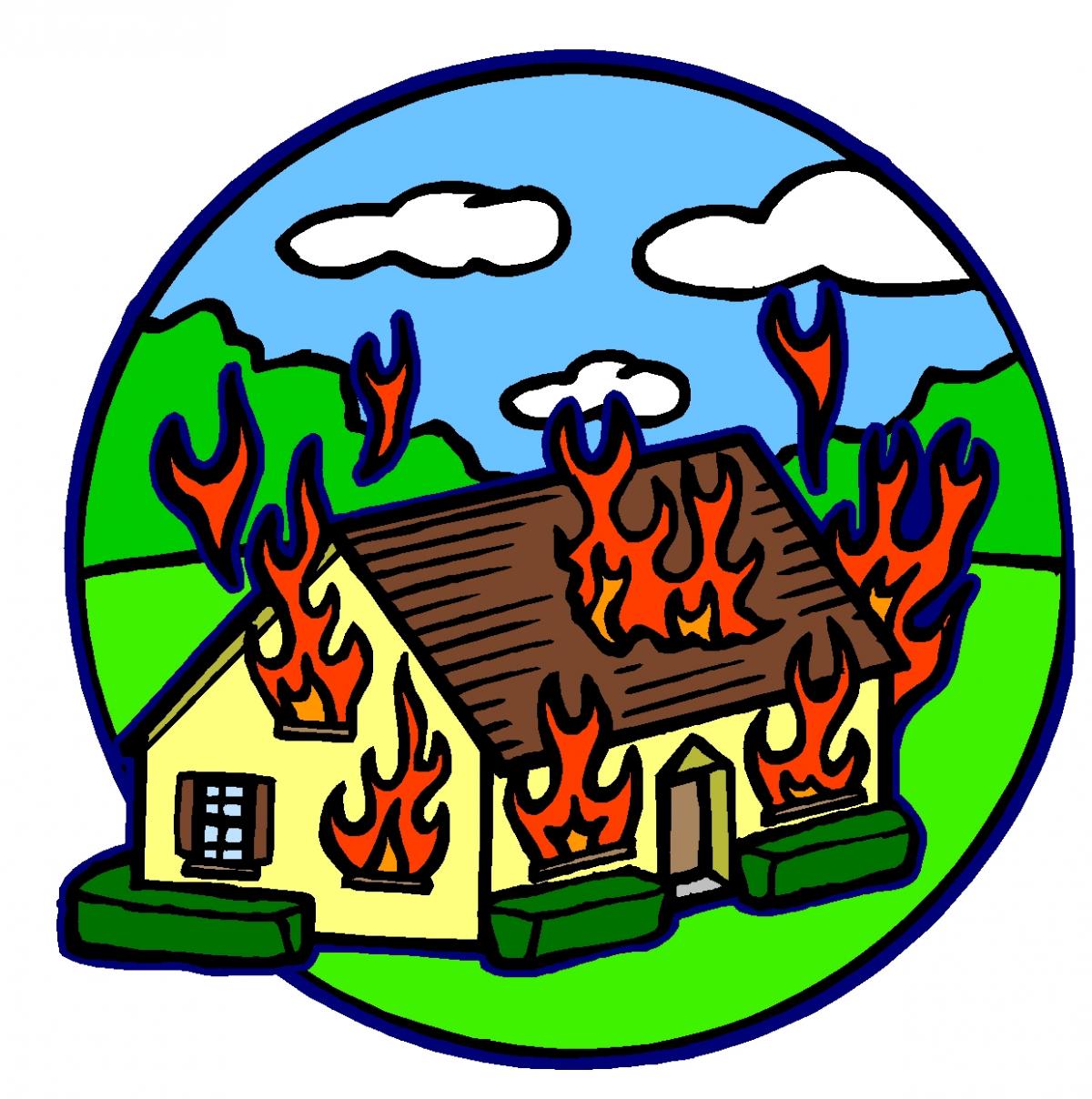 Discuss:
What is irreplaceable?
- in a fire
- in an accident

Should insurance be manditory?
Reducing the Risks of Car Theft
1. don’t leave car unlocked
2. don’t leave keys in car
3. keep a photo of your car in a safe place
4. use the theft alarm
5. don’t leave valuables in car in plain view
6. park in well lit areas
7. mark anything that can be removed with a vehicle id
How not to buy a lemon
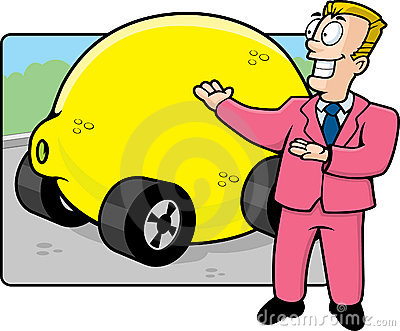